http://www.comp.nus.edu.sg/~cs1010/
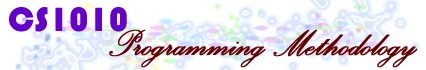 UNIT 14
Functions with Pointer Parameters
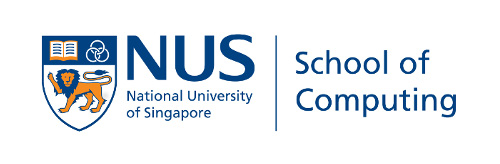 © SoC, NUS
CS1010 (AY2017/8 Semester 1)
Unit14 - 2
Unit 14: Functions with Pointer Parameters
Objectives:
How to use pointers to return more than one value in a function
Reference: 
Chapter 6: Pointers and Modular Programming
© SoC, NUS
CS1010 (AY2017/8 Semester 1)
Unit14 - 3
Unit 14: Functions with Pointer Parameters
Introduction
Functions with Pointer Parameters
2.1	Function To Swap Two Variables
2.2	Examples
Design Issues
3.1	When Not to Use Pointer Parameters
3.2	Pointer Parameters vs Cohesion
Lab #4 Exercise #2: Subsequence
Exercises
© SoC, NUS
CS1010 (AY2017/8 Semester 1)
Unit14 - 4
1. Introduction (1/4)
In Unit #5, we learned that a function may return a value, or it may not return any value at all (void function)
Is it possible for a function to return 2 or more values? 
Does the following function f(n) return both 2n and 3n?
int f(int n) {
	return 2 * n;
	return 3 * n;
}
No, f(n) returns only 2n.
Once a return statement is executed, the function terminates immediately.
© SoC, NUS
CS1010 (AY2017/8 Semester 1)
Unit14 - 5
1. Introduction (2/4)
Below is a program that swaps two variables:
#include <stdio.h>

int main(void) {
	int var1, var2, temp;

	printf("Enter two integers: ");
	scanf("%d %d", &var1, &var2);

	// Swap the values
	temp = var1;
	var1 = var2;
	var2 = temp;

	printf("var1 = %d; var2 = %d\n", var1, var2);
	return 0;
}
Enter two integers: 72 9
var1 = 9; var2 = 72
Unit14_Swap_v1.c
© SoC, NUS
CS1010 (AY2017/8 Semester 1)
Unit14 - 6
1. Introduction (3/4)
This is a modularised version of the previous program:
#include <stdio.h>

void swap(int, int);

int main(void) {
	int var1, var2;

	printf("Enter two integers: ");
	scanf("%d %d", &var1, &var2);

	swap(var1, var2);

	printf("var1 = %d; var2 = %d\n", var1, var2);
	return 0;
}

void swap(int para1, int para2) {
	int temp;
	temp = para1; para1 = para2; para2 = temp;
}
Enter two integers: 72 9
var1 = 72; var2 = 9
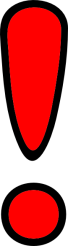 Unit14_Swap_v2.c
© SoC, NUS
CS1010 (AY2017/8 Semester 1)
Unit14 - 7
1. Introduction (4/4)
What happens in Unit14_Swap_v2.c?
It’s all about pass-by-value and scope rule! (See Unit #5)
var1
para1
var2
para2
In main():
9
9
72
72
In swap():
9
72
No way for swap() to modify the values of variables that are outside its scope (i.e. var1 and var2), unless...
© SoC, NUS
CS1010 (AY2017/8 Semester 1)
Unit14 - 8
2. Functions with Pointer Parameters
The only way for a function to modify the value of a variable outside its scope, is to find a way for the function to access that variable
Solution: Use pointers!
ptr1
var1
var2
ptr2
9
72
In main():
In swap():
© SoC, NUS
CS1010 (AY2017/8 Semester 1)
Unit14 - 9
2.1 Function to Swap Two Variables
In main():
Here’s the solution
#include <stdio.h>

void swap(int *, int *);

int main(void) {
	int var1, var2;

	printf("Enter two integers: ");
	scanf("%d %d", &var1, &var2);

	swap(&var1, &var2);

	printf("var1 = %d; var2 = %d\n", var1, var2);
	return 0;
}

void swap(int *ptr1, int *ptr2) {
	int temp;
	temp = *ptr1; *ptr1 = *ptr2; *ptr2 = temp;
}
In swap():
var1
var2
9
72
ptr1
ptr2
9
72
Unit14_Swap_v3.c
© SoC, NUS
CS1010 (AY2017/8 Semester 1)
Unit14 - 10
2.2 Examples (1/4)
Unit14_Example1.c
#include <stdio.h>
void f(int, int, int);

int main(void) {
    int a = 9, b = -2, c = 5;
    f(a, b, c);
    printf("a = %d, b = %d, c = %d\n", a, b, c);
    return 0;
}

void f(int x, int y, int z) {
    x = 3 + y;
    y = 10 * x;
    z = x + y + z;
    printf("x = %d, y = %d, z = %d\n", x, y, z);
}
a
x
b
c
y
z
9
9
-2
5
-2
5
1
16
10
x = 1, y = 10, z = 16
a = 9, b = -2, c = 5
© SoC, NUS
CS1010 (AY2017/8 Semester 1)
Unit14 - 11
2.2 Examples (2/4)
Unit14_Example2.c
#include <stdio.h>
void f(int *, int *, int *);

int main(void) {
    int a = 9, b = -2, c = 5;
    f(&a, &b, &c);
    printf("a = %d, b = %d, c = %d\n", a, b, c);
    return 0;
}

void f(int *x, int *y, int *z)
{
    *x = 3 + *y;
    *y = 10 * *x;
    *z = *x + *y + *z;
    printf("*x = %d, *y = %d, *z = %d\n", *x, *y, *z);
}
1
10
16
a
x
b
c
y
z
9
-2
5
*x is a, *y is b, and *z is c!
*x = 1, *y = 10, *z = 16
a = 1, b = 10, c = 16
© SoC, NUS
CS1010 (AY2017/8 Semester 1)
Unit14 - 12
2.2 Examples (3/4)
Unit14_Example3.c
#include <stdio.h>
void f(int *, int *, int *);

int main(void) {
    int a = 9, b = -2, c = 5;
    f(&a, &b, &c);
    printf("a = %d, b = %d, c = %d\n", a, b, c);
    return 0;
}

void f(int *x, int *y, int *z)
{
    *x = 3 + *y;
    *y = 10 * *x;
    *z = *x + *y + *z;
    printf("x = %d, y = %d, z = %d\n", x, y, z);
}
Compiler warnings, because x, y, z are NOT integer variables!
They are addresses (or pointers).
© SoC, NUS
CS1010 (AY2017/8 Semester 1)
Unit14 - 13
2.2 Examples (4/4)
Unit14_Example4.c
#include <stdio.h>
void f(int *, int *, int *);

int main(void) {
    int a = 9, b = -2, c = 5;
    f(&a, &b, &c);
    printf("a = %d, b = %d, c = %d\n", a, b, c);
    return 0;
}

void f(int *x, int *y, int *z)
{
    *x = 3 + *y;
    *y = 10 * *x;
    *z = *x + *y + *z;
    printf("x = %p, y = %p, z = %p\n", x, y, z);
}
Addresses of variables a, b and c. (Values change from run to run.)
Use %p for pointers.
x = ffbff78c, y = ffbff788, z = ffbff784
a = 1, b = 10, c = 16
© SoC, NUS
CS1010 (AY2017/8 Semester 1)
Unit14 - 14
3. Design Issues
We will discuss some design issues relating to the use of pointer parameters.
When should pointer parameters be avoided
Situations when the use of pointer parameters may violate cohesion
© SoC, NUS
CS1010 (AY2017/8 Semester 1)
Unit14 - 15
3.1 When Not to Use Pointer Parameters
Both programs are correct, but which is preferred? Why?
Unit14_Print_v1.c
int main(void) {
	int num1 = 1, num2 = 2;
	print_values(num1, num2);
	return 0;
}

void print_values(int n1, int n2) {
	printf("Values: %d and %d", n1, n2);
}
(A)
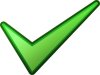 (B) does not allow calls like print_values(3, 4), print_values(a+b, c*d), etc., whereas (A) does.
Use pointer parameters only if absolutely necessary.
int main(void) {
	int num1 = 1, num2 = 2;
	print_values(&num1, &num2);
	return 0;
}

void print_values(int *n1, int *n2) {
	printf("Values: %d and %d", *n1, *n2);
}
(B)
Unit14_Print_v2.c
© SoC, NUS
CS1010 (AY2017/8 Semester 1)
Unit14 - 16
3.2 Pointer Parameters vs Cohesion (1/6)
Task: find the maximum value and average of an array
2 versions are shown
Version 1: Unit14_Max_and_Average_v1.c uses 2 functions to separately compute the maximum and average.
Version 2: Unit14_Max_and_Average_v2.c uses a single function, with pointer parameters, to return both maximum and average.
© SoC, NUS
CS1010 (AY2017/8 Semester 1)
Unit14 - 17
3.2 Pointer Parameters vs Cohesion (2/6)
Unit14_Max_and_Average_v1.c
#include <stdio.h>

int findMaximum(int [], int);
double findAverage(int [], int);

int main(void) {
	int numbers[10] = { 1, 5, 3, 6, 3, 2, 1, 9, 8, 3 };

	int max = findMaximum(numbers, 10);
	double ave = findAverage(numbers, 10);

	printf("max = %d, average = %.2f\n", max, ave);
	return 0;
}
© SoC, NUS
CS1010 (AY2017/8 Semester 1)
Unit14 - 18
3.2 Pointer Parameters vs Cohesion (3/6)
Unit14_Max_and_Average_v1.c
// Compute maximum value in arr
// Precond: size > 0
int findMaximum(int arr[], int size) {
	int i, max = arr[0];
	for (i=1; i<size; i++) {
		if (arr[i] > max)
			max = arr[i];
	}
	return max;
}

// Compute average value in arr
// Precond: size > 0
double findAverage(int arr[], int size) {
	int i;
	double sum = 0.0;
	for (i=0; i<size; i++)
		sum += arr[i];
	return sum/size;
}
© SoC, NUS
CS1010 (AY2017/8 Semester 1)
Unit14 - 19
3.2 Pointer Parameters vs Cohesion (4/6)
Unit14_Max_and_Average_v2.c
#include <stdio.h>

void findMaxAndAverage(int [], int, int *, double *);

int main(void) {
	int numbers[10] = { 1, 5, 3, 6, 3, 2, 1, 9, 8, 3 };
	int max;
	double ave;

	findMaxAndAverage(numbers, 10, &max, &ave);

	printf("max = %d, average = %.2f\n", max, ave);
	return 0;
}
© SoC, NUS
CS1010 (AY2017/8 Semester 1)
Unit14 - 20
3.2 Pointer Parameters vs Cohesion (5/6)
// Compute maximum value and average value in arr
// Precond: size > 0
void findMaxAndAverage(int arr[], int size, 
                       int *max_ptr, double *ave_ptr) {
	int i;
	double sum = 0.0;

	*max_ptr = arr[0];
	for (i=0; i<size; i++) {
		if (arr[i] > *max_ptr) {
			*max_ptr = arr[i];
		}
		sum += arr[i];
	}

	*ave_ptr = sum/size;
}
Unit14_Max_and_Average_v2.c
© SoC, NUS
CS1010 (AY2017/8 Semester 1)
Unit14 - 21
3.2 Pointer Parameters vs Cohesion (6/6)
Which version is better?
Trade-off between cohesion and efficiency 
At this point, we shall value cohesion more
© SoC, NUS
CS1010 (AY2017/8 Semester 1)
Unit14 - 22
4. Lab #4 Exercise #2: Subsequence (1/3)
In this exercise, you are required to compute 3 values of the solution subsequence:
Sum
Interval
Start position
As the topic on pointer parameters had not been covered then, you were told to use a 3-element array ans to hold these 3 values.
This was only possible because the 3 values happen to be of the same type, i.e. int.
As arrays are actually pointers, the function sum_subsequence() is able to put the 3 answers into the array ans
© SoC, NUS
CS1010 (AY2017/8 Semester 1)
Unit14 - 23
4. Lab #4 Exercise #2: Subsequence (2/3)
We modify the function to return the 3 values through 3 pointers.
Old program
#include <stdio.h>

int scan_list(int []);
void sum_subsequence(int [], int, int []);

int main(void) {
	int list[10], size;
	int answers[3];    // stores the required answers

	size = scan_list(list);
	sum_subsequence(list, size, answers);

	printf("Max sum ...", answers[0], answers[1], answers[2]);
	return 0;
}

void sum_subsequence(int arr[], int size, int ans[]) {
	...
}
© SoC, NUS
CS1010 (AY2017/8 Semester 1)
Unit14 - 24
4. Lab #4 Exercise #2: Subsequence (3/3)
We modify the function to return the 3 values through 3 pointers.
New program
#include <stdio.h>

int scan_list(int []);
void sum_subsequence(int [], int, int *, int *, int *);

int main(void) {
	int list[10], size;
	int sum, interval, start;

	size = scan_list(list);
	sum_subsequence(list, size, &sum, &interval, &start);

	printf("Max sum ...", sum, interval, start);
	return 0;
}

void sum_subsequence(int arr[], int size, int *sum_ptr,
                     int *interval_ptr, int *start_ptr) {
	...
}
© SoC, NUS
CS1010 (AY2017/8 Semester 1)
Week8 - 25
5. Exercise #1: Volume, Surface Area (1/2)
Write a program to read the length, width and depth (all integers) of a cuboid and compute (1) its volume, and (2) its surface area.
You are to write 2 versions and compare them:
Cuboid_v1.c: Include 2 functions volume(…) and surface_area(…) to compute the volume and surface area of the cuboid separately.
Cuboid_v2.c: Include a single function volume_and_surface_area(…) to compute both the volume and surface area of the cuboid.
There should be no printf() statement in your functions (apart from the main() function).
depth
width
length
© SoC, NUS
CS1010 (AY2017/8 Semester 1)
Week8 - 26
5. Exercise #1: Volume, Surface Area (2/2)
Sample runs
Enter length, width and depth: 6 3 10
Volume = 180
Surface area = 216
Enter length, width and depth: 15 14 12
Volume = 2520
Surface area = 1116
© SoC, NUS
CS1010 (AY2017/8 Semester 1)
Week8 - 27
5. Exercise #2: Triangle Centroid (1/2)
In a triangle, a median is a line that connects a vertex to the midpoint of its opposite side. (eg: blue dotted lines)
The intersection of the 3 medians is called the centroid. (eg: point G)
P (x1, y1)
Write a program triangleCentroid.c to read in the coordinates (of type float) of 3 vertices of a triangle and compute the coordinates of its centroid.
Your program should have a function centroid(…).
There should be no printf() statement in this centroid() function.
This exercise is mounted on CodeCrunch.
G
R (x3, y3)
Q (x2, y2)
[Speaker Notes: The coordinates of the centroid are ( (x1+x2+x3)/3, (y1+y2+y3)/3).
The exercise is so simple, so I intend to let them go back to find out the formula themselves.
But if you want to tell your students, it’s up to you.
This exercise can also be revisited later when we cover structure -- putting x- and y-coordinate into a single structure.]
© SoC, NUS
CS1010 (AY2017/8 Semester 1)
Week8 - 28
5. Exercise #2: Triangle Centroid (2/2)
Sample runs
Coordinates of 1st vertex: 0 0
Coordinates of 2nd vertex: 0 1
Coordinates of 3rd vertex: 1 1
Coordinates of centroid = (0.33, 0.67)
Coordinates of 1st vertex: 4.8 12.7
Coordinates of 2nd vertex: -12.3 8.2
Coordinates of 3rd vertex: -5.6 15.3
Coordinates of centroid = (-4.37, 12.07)
[Speaker Notes: The coordinates of the centroid are ( (x1+x2+x3)/3, (y1+y2+y3)/3).
The exercise is so simple, so I intend to let them go back to find out the formula themselves.
But if you want to tell your students, it’s up to you.
This exercise can also be revisited later when we cover structure -- putting x- and y-coordinate into a single structure.]
© SoC, NUS
CS1010 (AY2017/8 Semester 1)
Unit14 - 29
Summary
In this unit, you have learned about
Using pointer parameters in functions, to allow a function to modify the values of variables outside the function
© SoC, NUS
CS1010 (AY2017/8 Semester 1)
Unit14 - 30
End of File